Муниципальное бюджетное дошкольное образовательное учреждение
 «Березовский детский сад № 2»
Портфолио воспитателя 
Корневой Татьяны Александровны
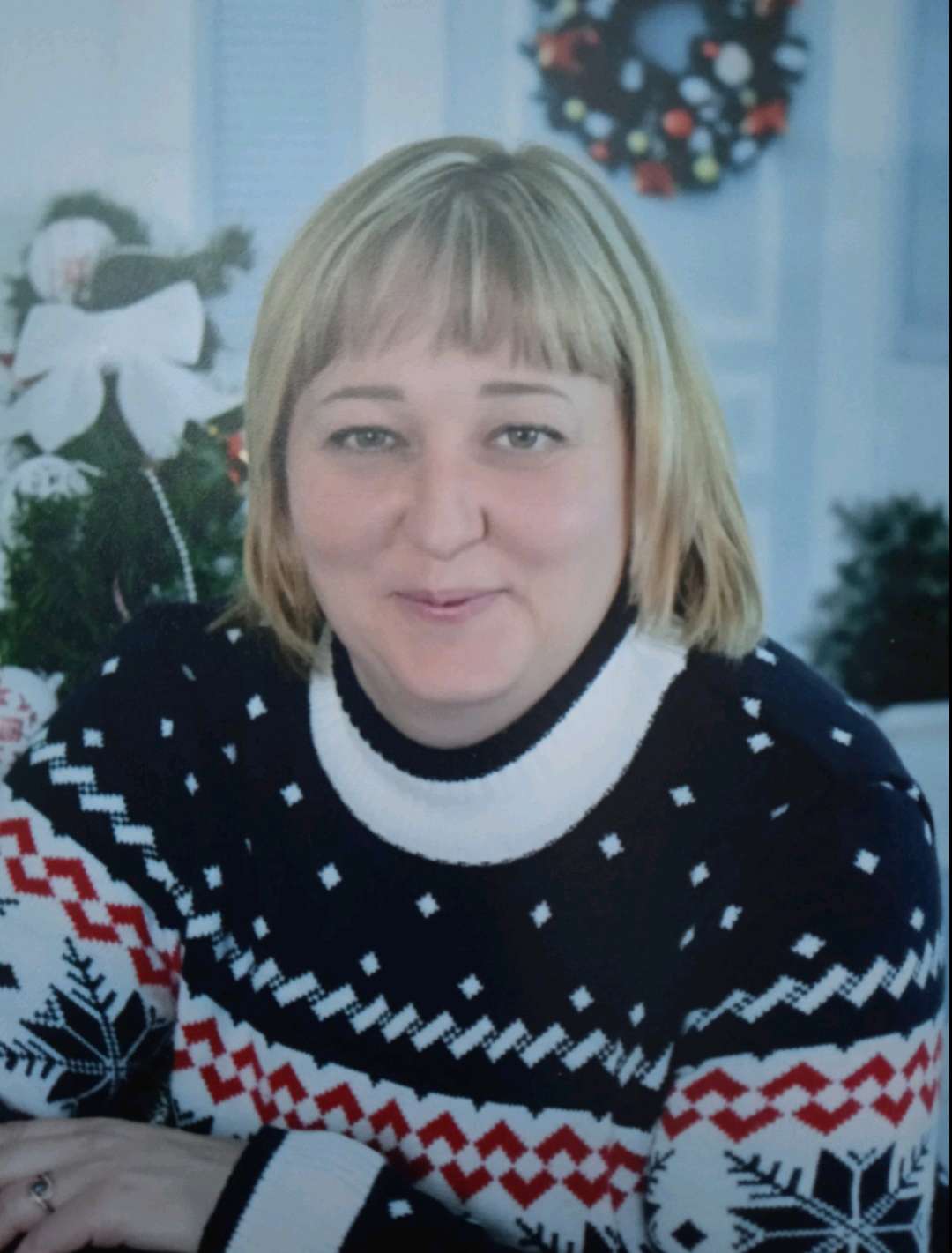 Титульный лист
Общие сведения
Повышение квалификации
Мероприятия
Методическая деятельность
Пгт. Березовка 2022г
Общие сведения
Дата рождения: 05 июня 1985г.

 Образование: закончила  в  2007  году  Федеральное государственное учреждение высшего профессионального образования «Новосибирская государственная академия водного транспорта»
Прошла профессиональную переподготовку в ООО «Инфоурок» г.Смоленск по программе «Воспитание детей дошкольного возраста» диплом №45869 от 19.02.2020г

 Общий стаж – 21 год, в должности воспитателя  4 года, стаж работы в данном учреждении 4 года.

 Квалификационная категория: не имею

Тема по самообразованию:
Развитие мелкой моторики у детей раннего возраста через различные виды деятельности.
Фото Корневой Т.А
Общие сведения
Сведения о переподготовке
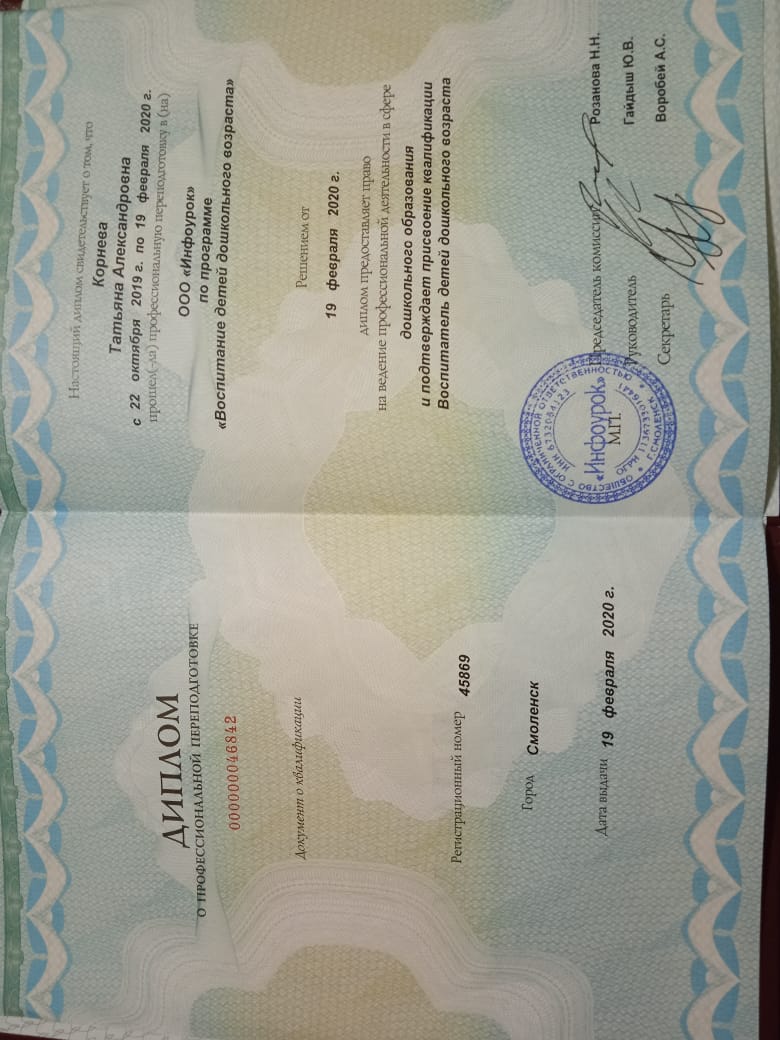 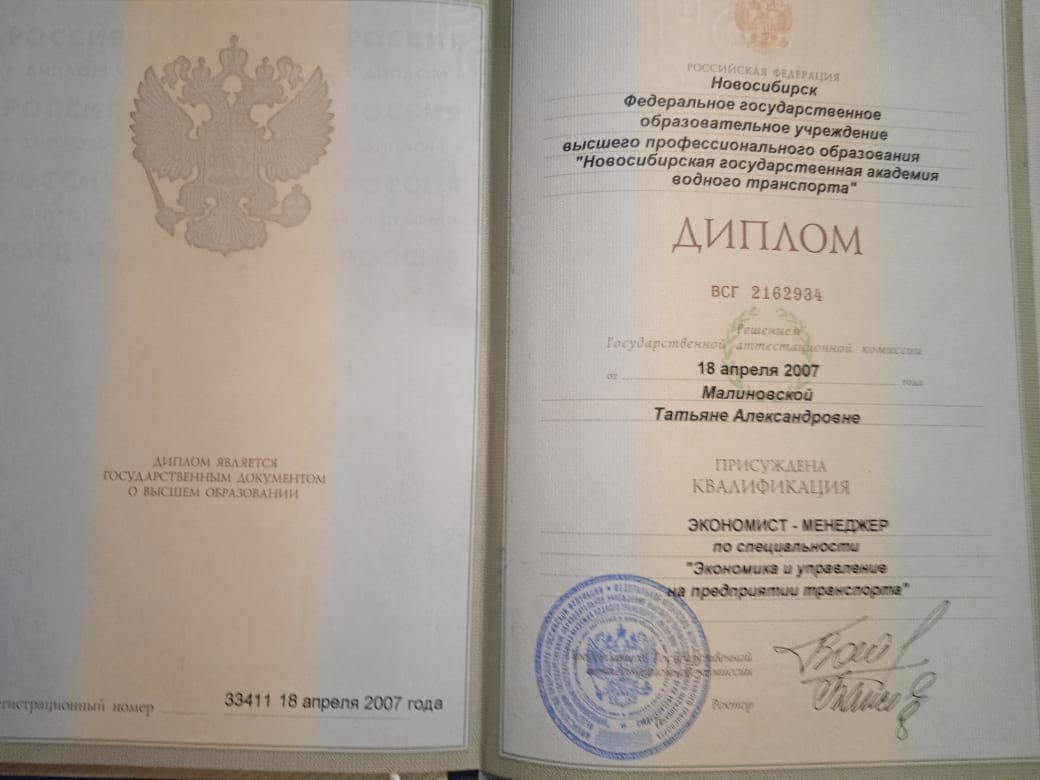 Образование
Повышение квалификации
Мероприятия
Василий Александрович Сухомлинский
Слово— самый  тонкий и самый острый инструмент, которым мы, должны умело  прикасаться к сердцам наших питомцев.
Воспитание словом — самое сложное,  трудное, что есть в педагогике.
Воспитание детей надо начинать с воспитания родителей. Именно родители должны стать нашими помощниками, нашими  союзниками, участниками единого педагогического процесса, коллегами 
в деле воспитания детей.
Спасибо за внимание!